BIENVENUE   A  L’ECOLE   !
Rentrée 2016
Classe de TPS/PS
A.DITTE / M. VILLA
Les  horaires de l’école
Le matin : 8h20 – 8h40
                       sortie à 11h25

L’après-midi : 13h20-13h40
                        sortie à15h45
Les « indispensables » à l’école
Le passage aux toilettes avec papa ou maman le matin et l’après-midi avant d’entrer en classe
Des photographies pour identifier porte manteaux, prénom, espace personnel, tableau de service
Mon prénom écrit sur mes objets personnels : tétines, chaussons, doudous, oreillers
Mon doudou et ma tétine, tout ce dont j’ai besoin pour pouvoir me séparer de maman
Les lingettes et mouchoirs
Un change
La collation
Un goûter sous forme de partage
Les anniversaires
Le projet « sciences » et éco-citoyenneté
La  sécurité à l’école
Les chutes dans la cour et autres contusions
Le plan vigipirate
Le PPMS
QU’APPREND-ON A L’ECOLE ?Bulletin Officiel spécial N°2 du 26 mars 2015
5 domaines d’apprentissage
Mobiliser le langage dans toutes ses dimensions
Agir, s’exprimer, comprendre à travers l’activité physique
Agir, s’exprimer, comprendre à travers l’activité artistique
Construire les premiers outils pour structurer sa pensée
Explorer le monde
Le bilan des progrès et des apprentissages
Le parcours individualisé des apprentissages
Le parcours citoyen (mis en œuvre dès la maternelle)
Les enfants apprennent ensemble et vivent ensemble
une journée de classe en TPS/PSLE  MATIN
Quand j’arrive à l’école, j’affiche mon prénom
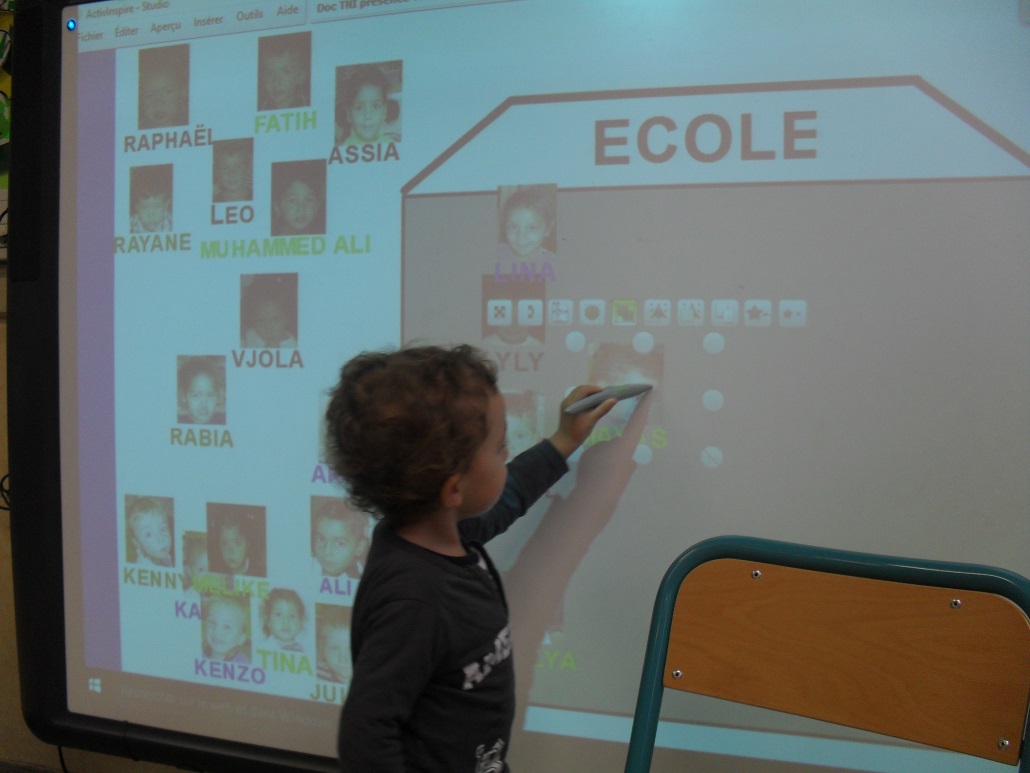 Ensuite, sur le TNI je fais glisser ma photo pour indiquer que je suis à l’école
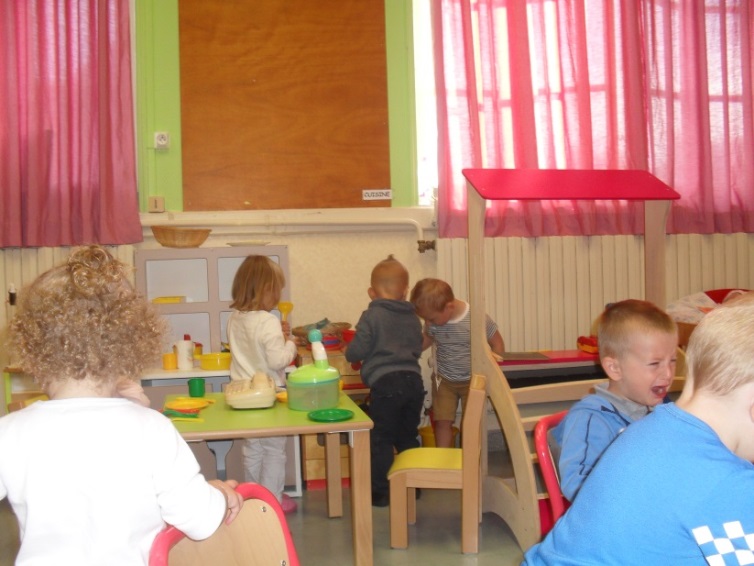 Je joue aux coins jeux d’imitation
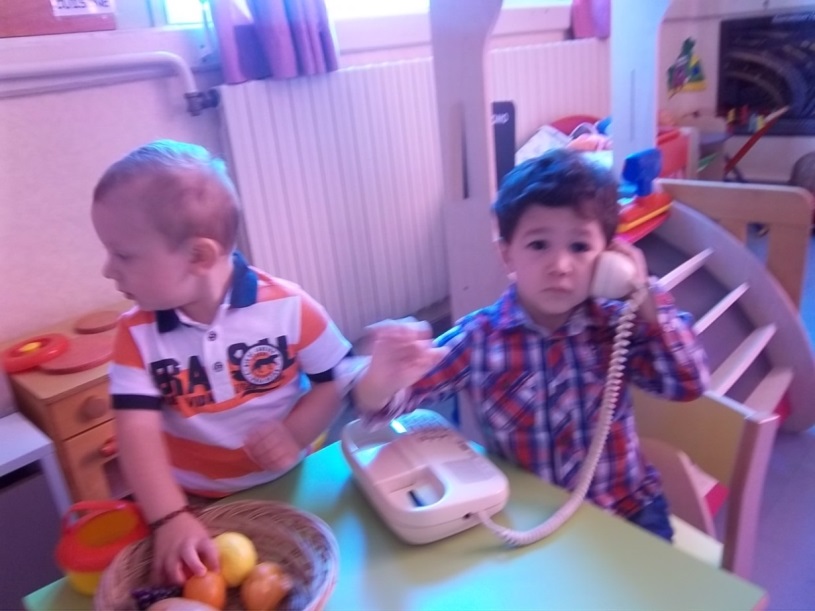 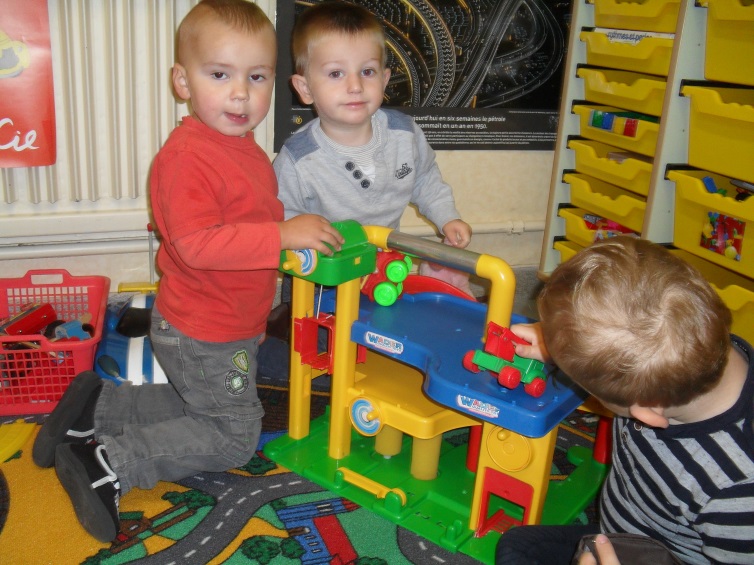 Certains commencent à jouer l’un à côté de l’autre ou bien ensemble !
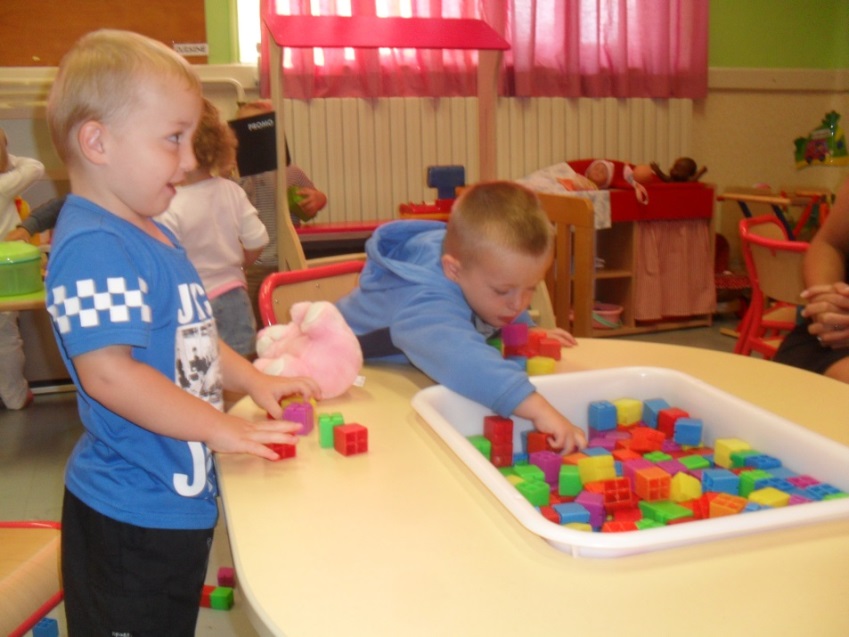 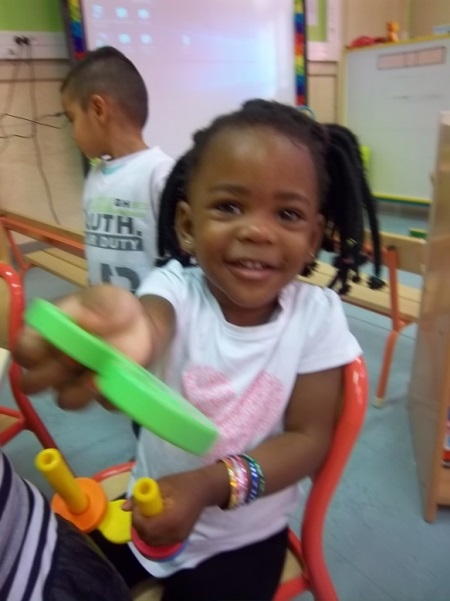 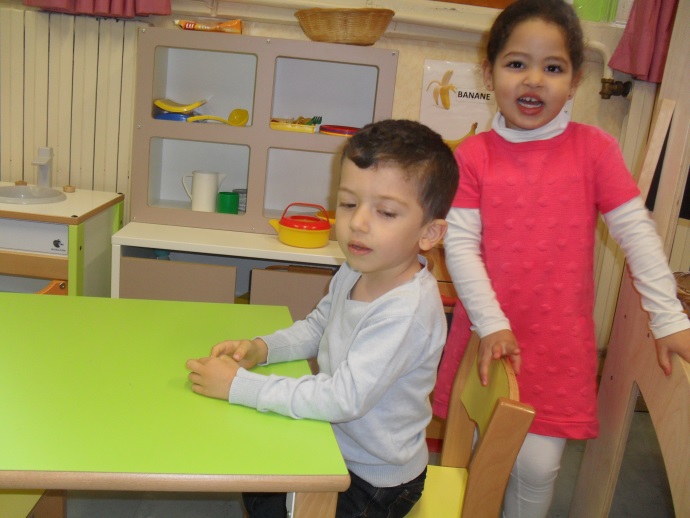 Parfois, j’ aime être un peu seul(e)…
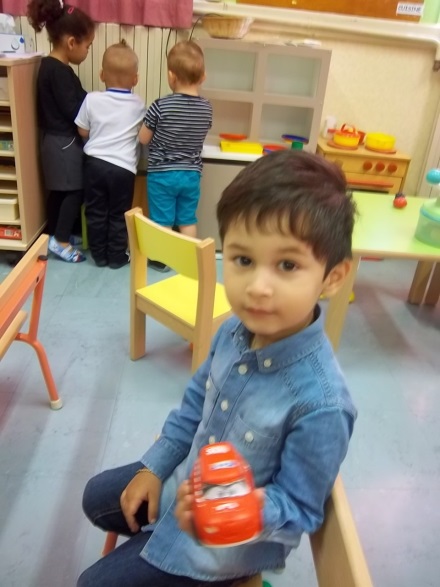 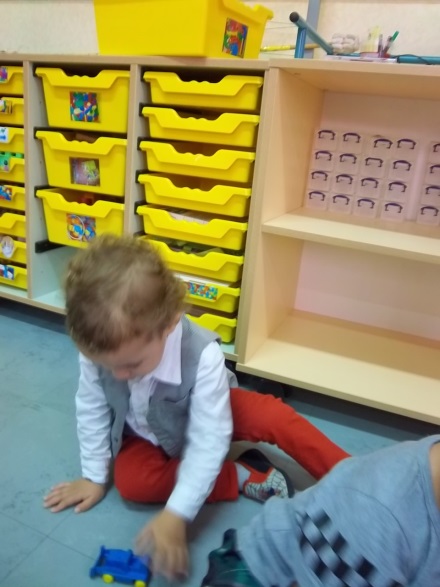 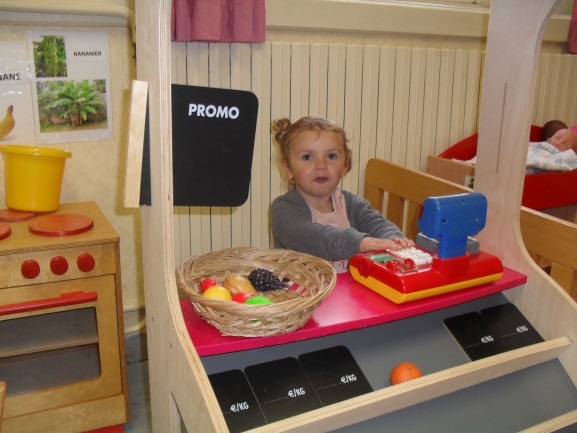 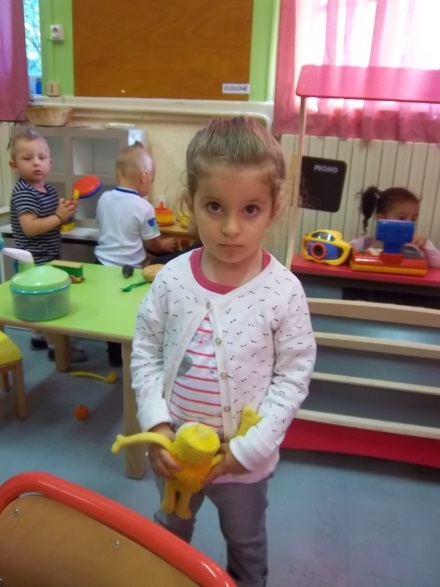 On se regroupe sur les bancs pour se dire bonjour, pour dire bonjour à Alfred et savoir ce que l’on va apprendre ce jour
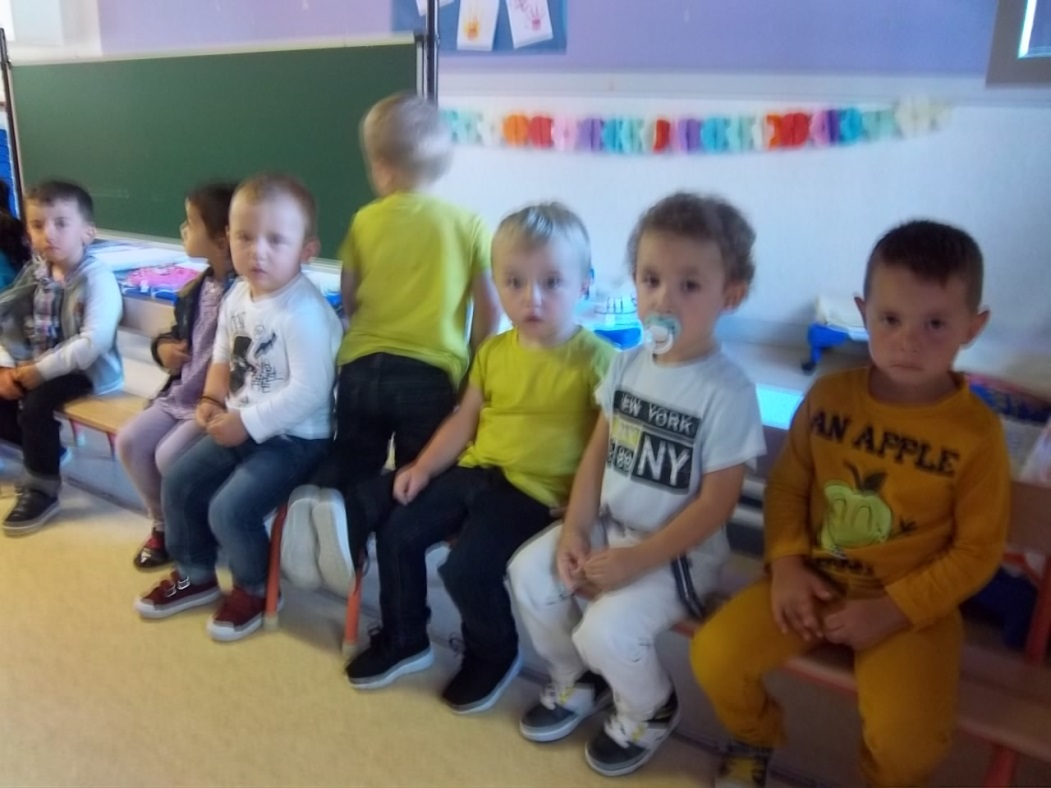 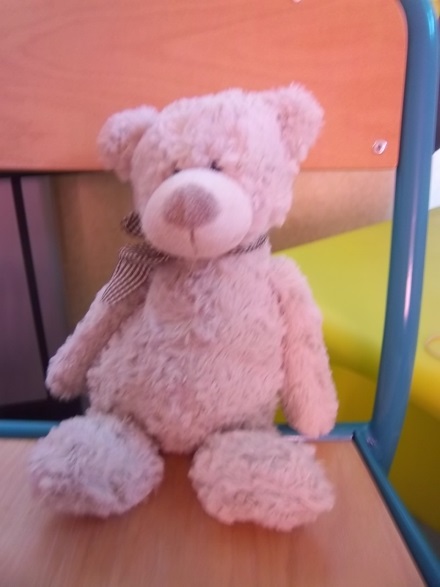 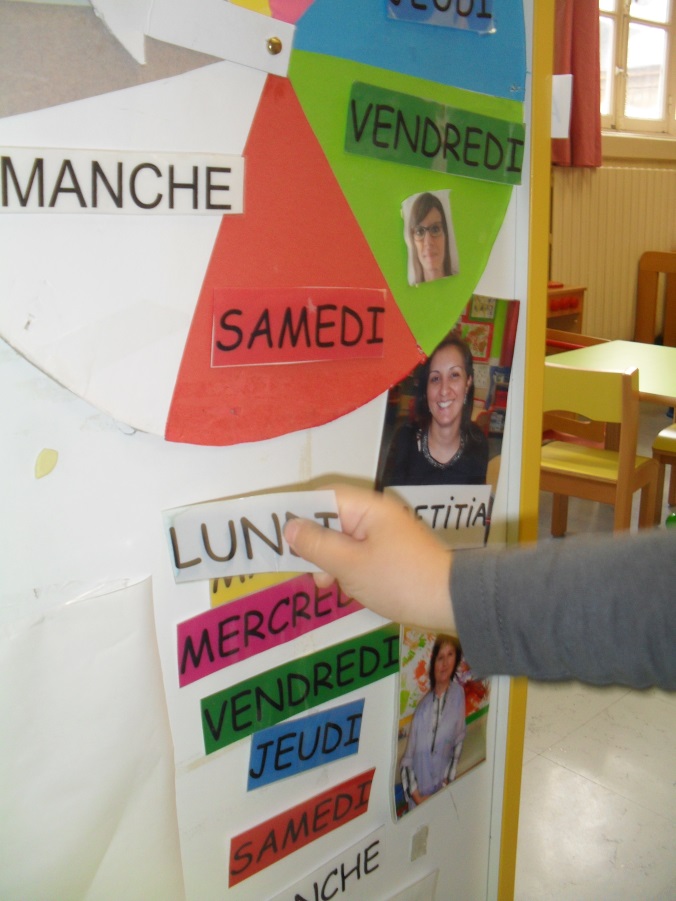 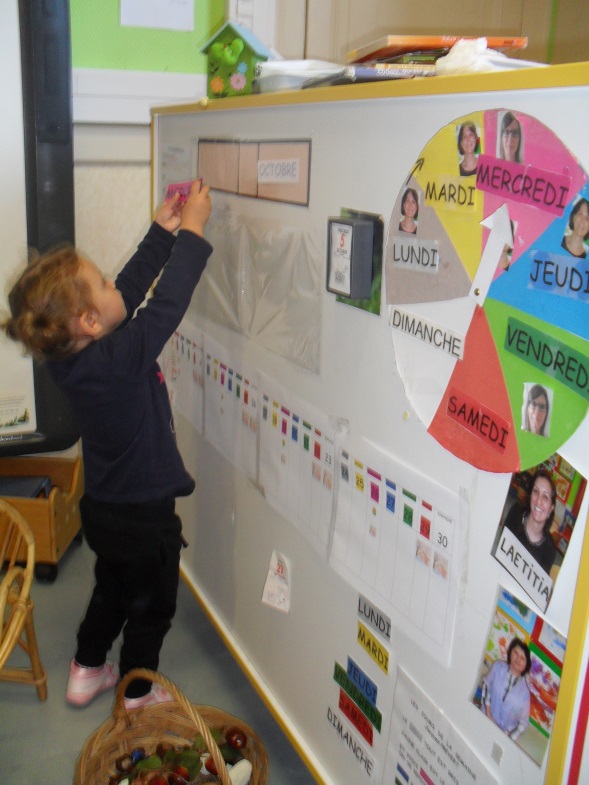 On affiche le jour en s’aidant de « l’horloge des jours » On construit la date. 
Alfred s’habille de la même couleur que  celle du jour.

On compte le nombre d’absents, on apprend à  nommer l’autre.
On s’engage dans les  « services »
On apprend ensemble de nouvelles comptines
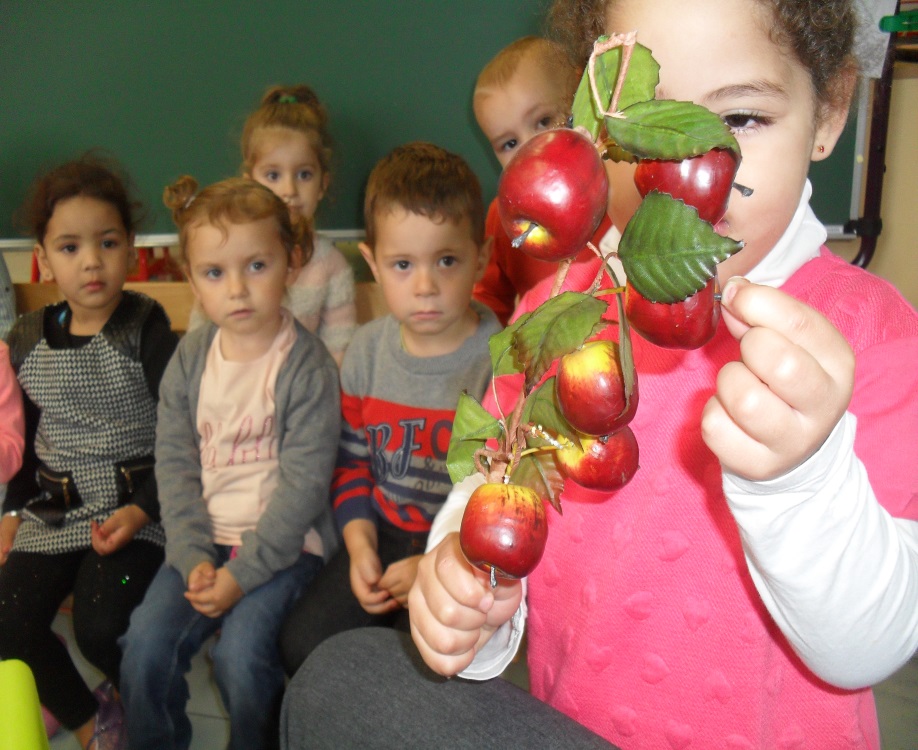 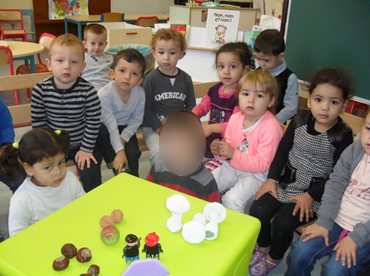 On se met en rang et on traverse la classe de maîtresse Alice pour aller dans la salle de jeux faire du SPORT
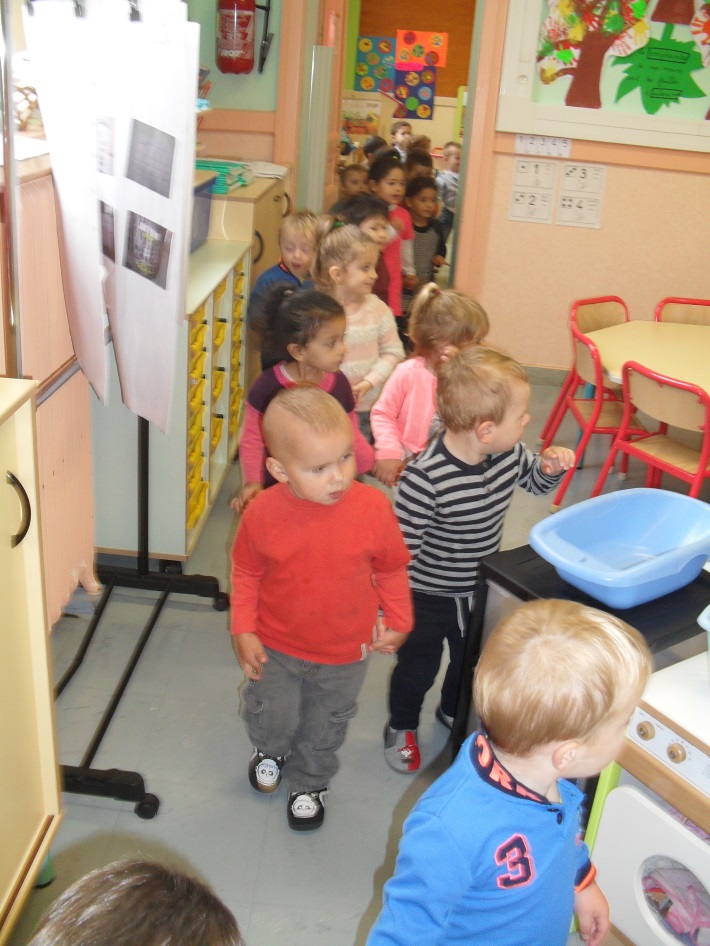 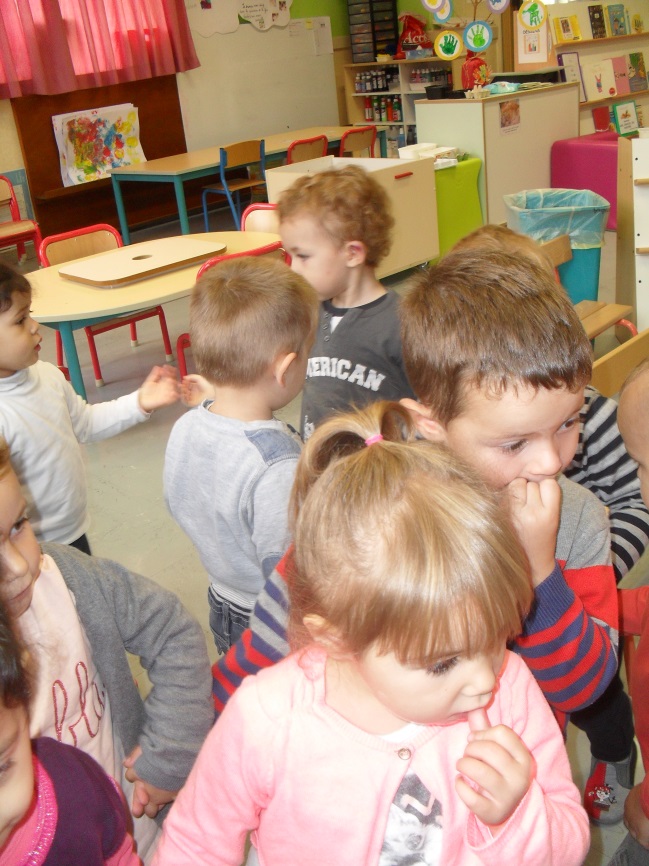 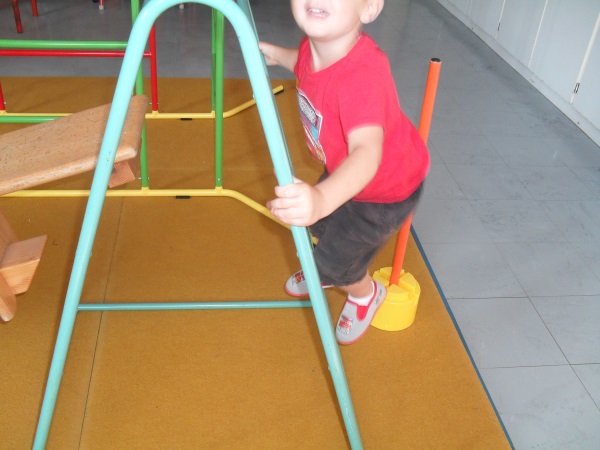 En ce moment, voilà les actions motrices que j’apprends et que je sais nommer…
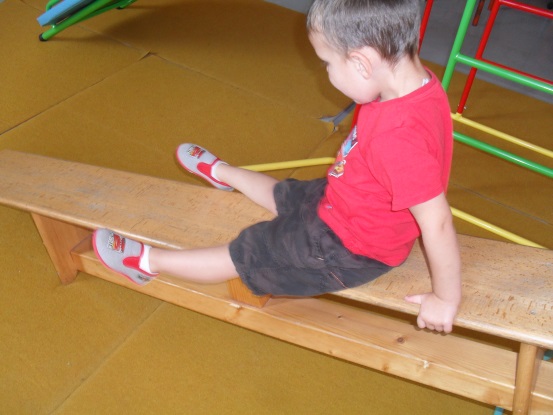 Je grimpe puis je glisse
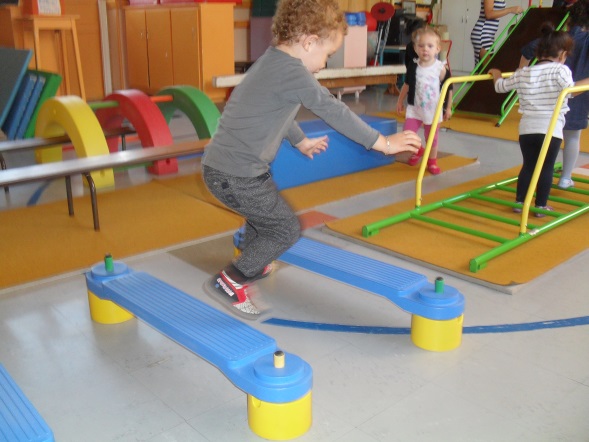 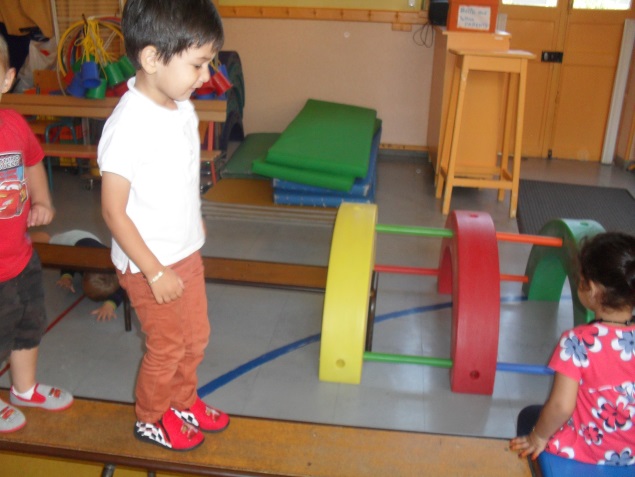 Je saute
Je m’équilibre sur le banc
Après le sport, nous passons aux toilettes puis on se lave les mains
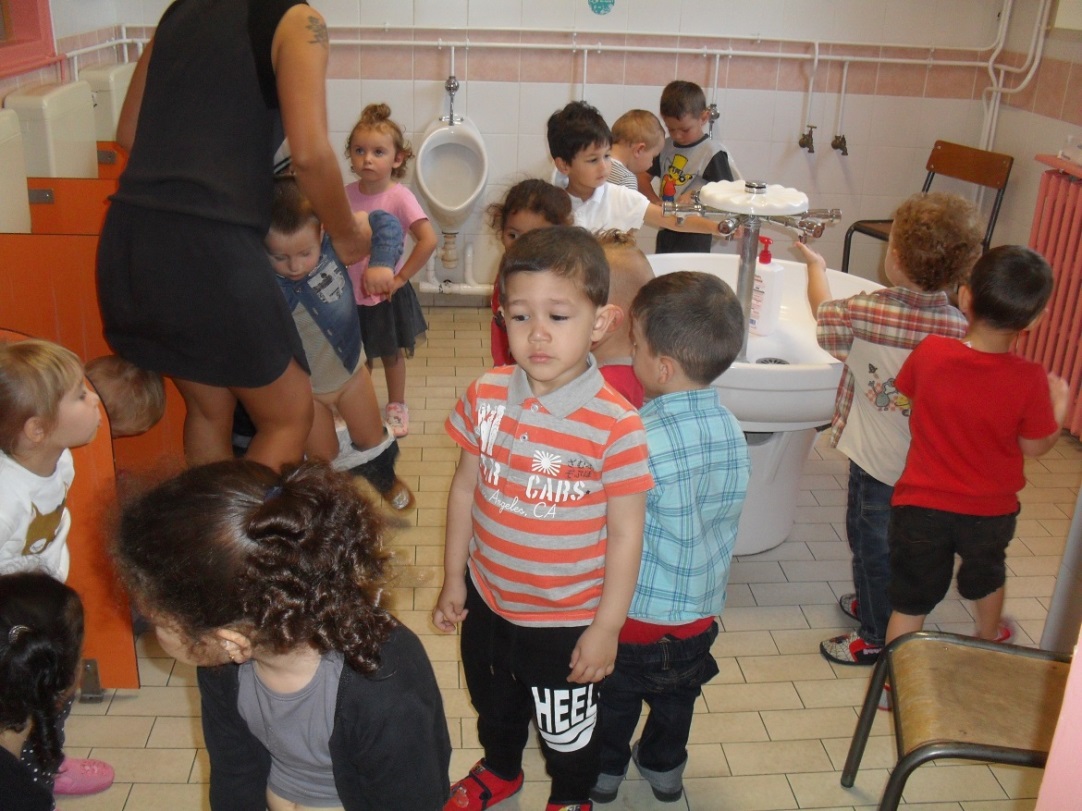 De retour en classe, c’est l’heure de la collation, ou bien du gouter d’anniversaire lorsqu’il y en a un !
On attend que tout le monde soit servi et l’on se souhaite « Bon appétit ! »
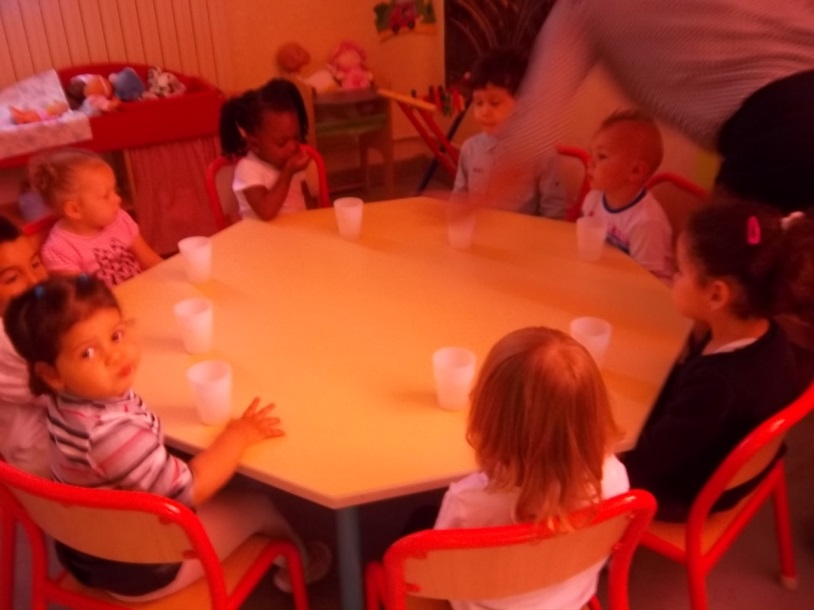 Un élève « de service » est chargé de distribuer puis de ramasser les gobelets, un autre distribuera les lingettes.
Après le goûter nous retournons sur les bancs pour écouter « les consignes » et le travail à faire pour réussir l’apprentissage
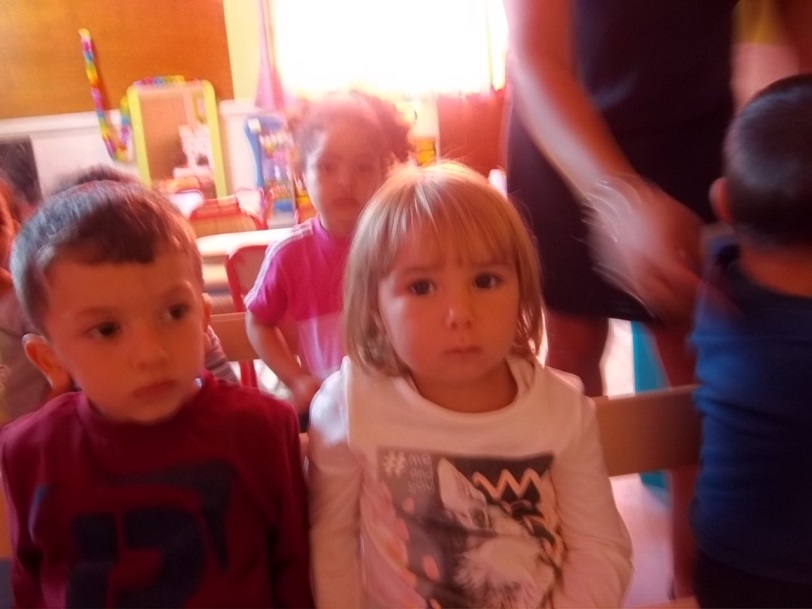 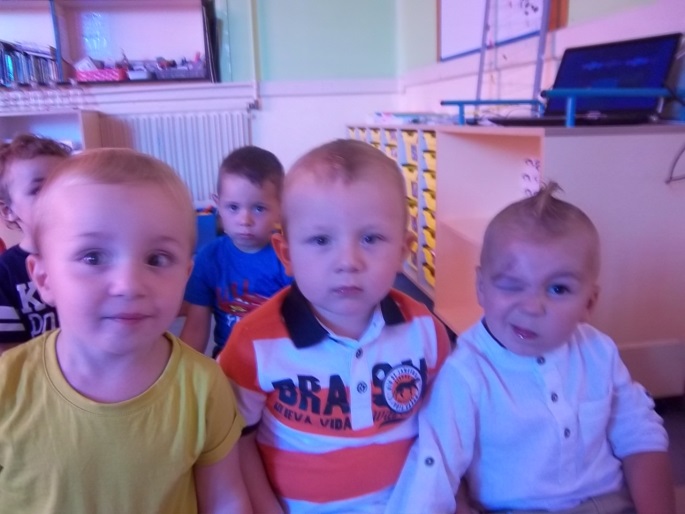 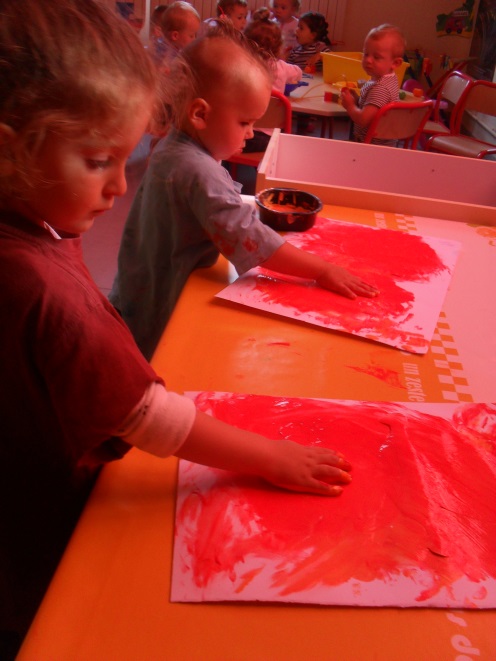 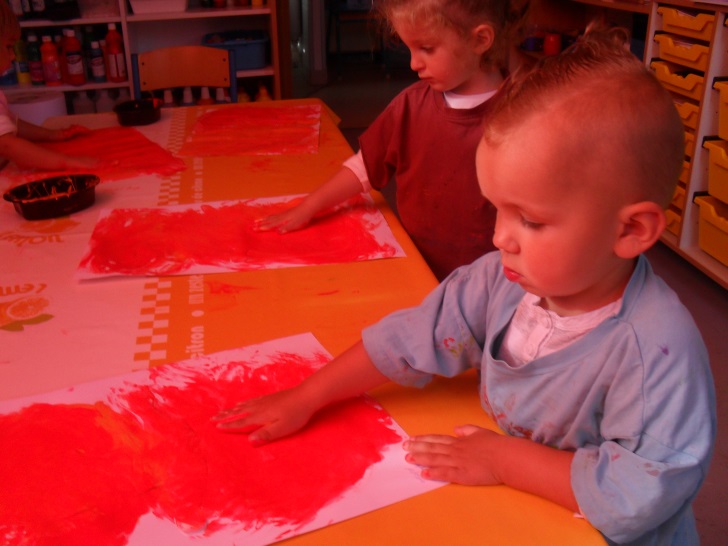 Certains font GLISSER les mains dans la peinture, cet atelier est souvent dirigé par Laetitia
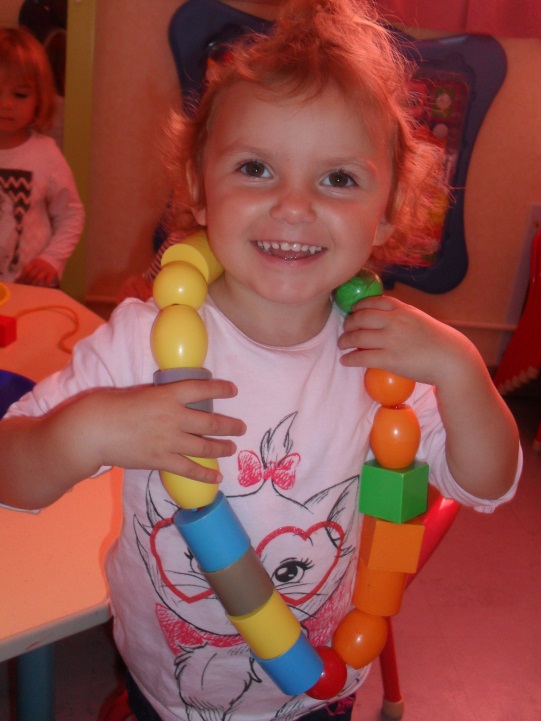 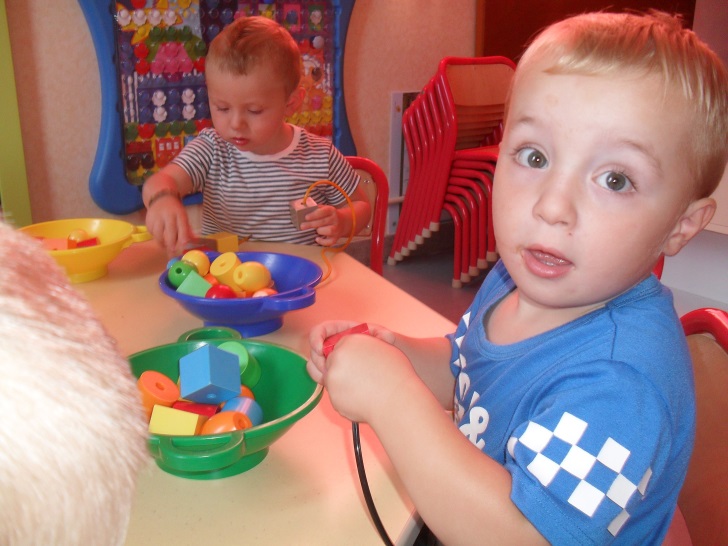 D’autres apprennent à enfiler des perles, pour être plus habiles avec les mains !
Un atelier est dirigé par maîtresse. Nous avons appris à nous laver les mains efficacement et à nommer, bassine, eau, savon, serviette
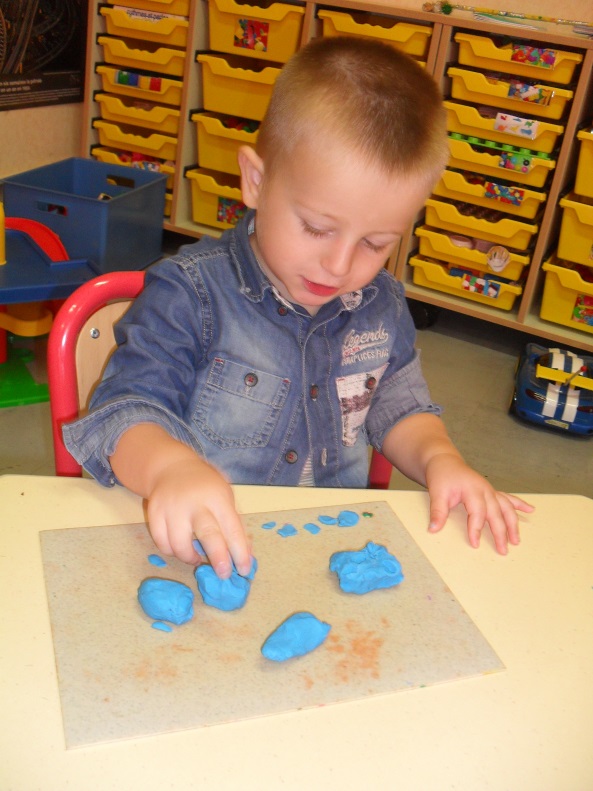 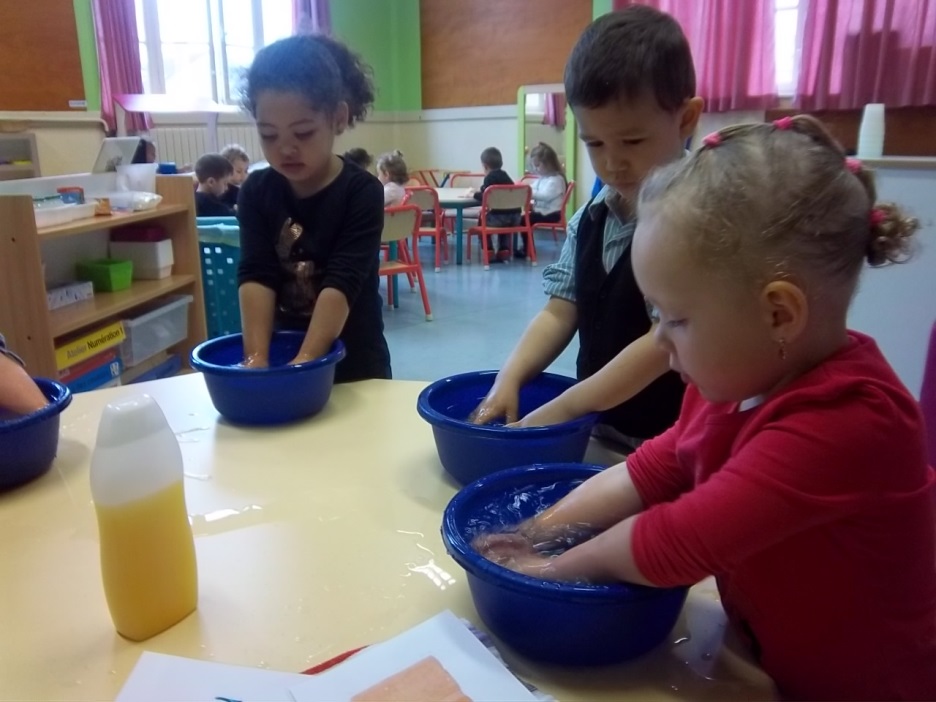 L’atelier « pâte à modeler » permet à nos petits doigts de se muscler pour pouvoir ensuite tenir un crayon !
On se chausse… Puis c’est l’heure de la récréation !
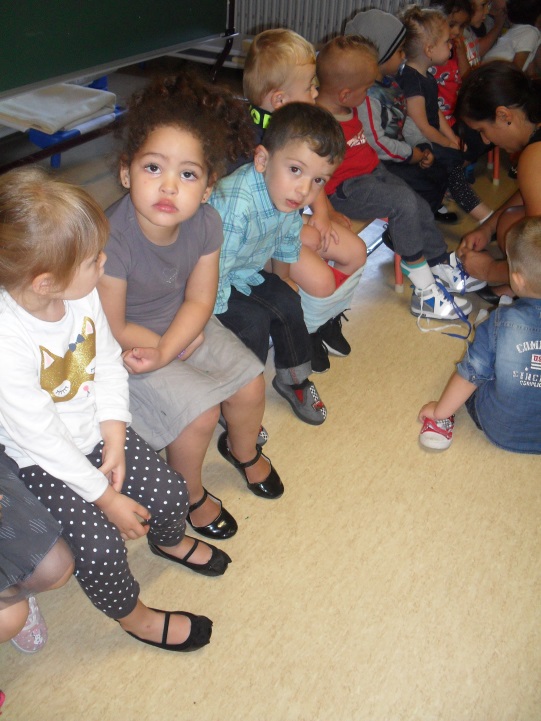 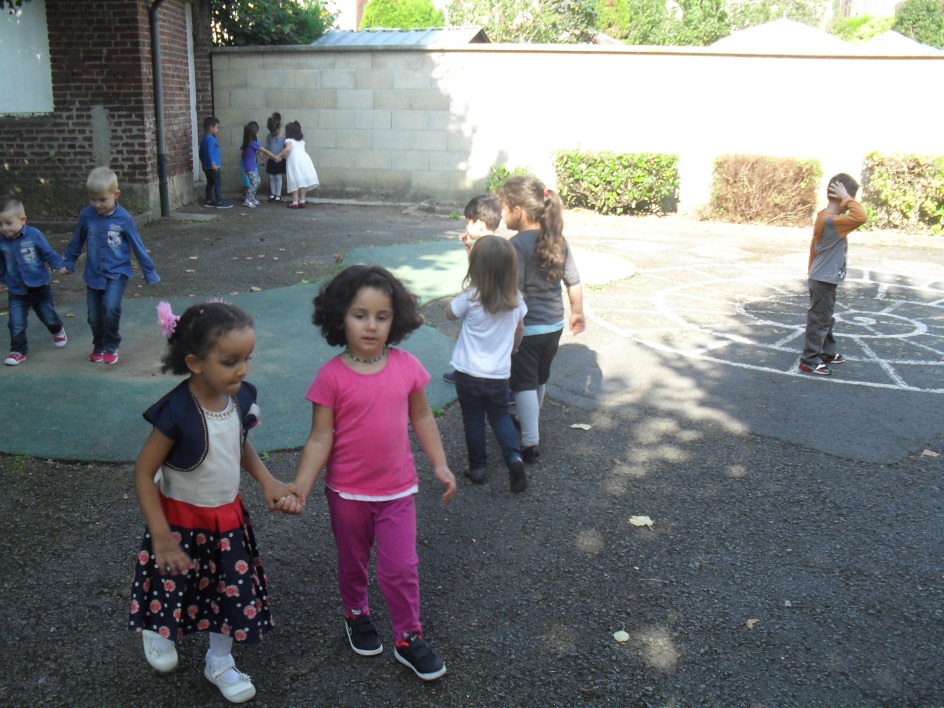 Après la récréation, on fait le bilan des ateliers c’est-à-dire que l’on met en mots ce que l’on a appris, on chante ou on écoute une histoire , on attend  « l’heure des mamans »…
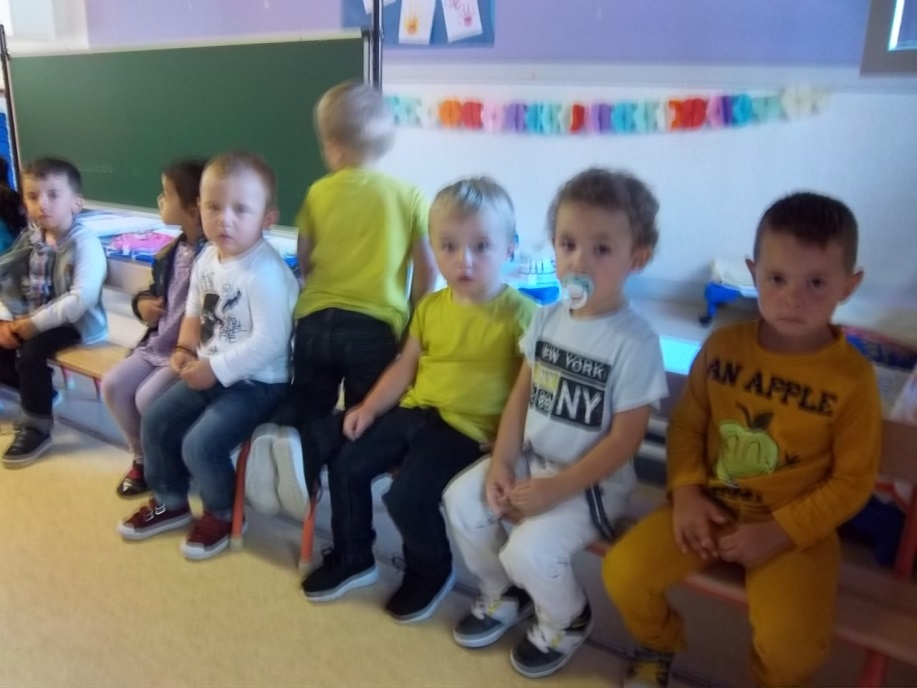 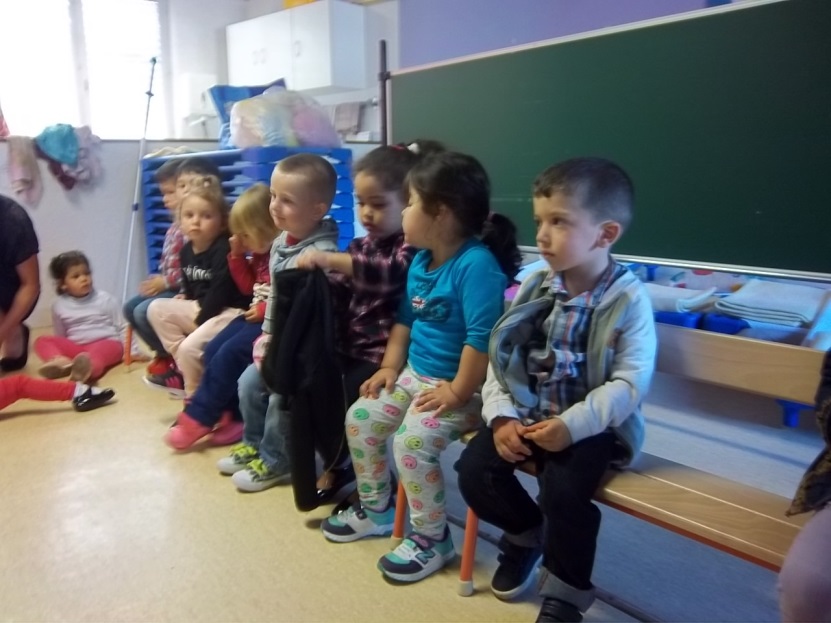 L’APRES-MIDI
Les PS reviennent à l’école et se déchaussent dans la classe
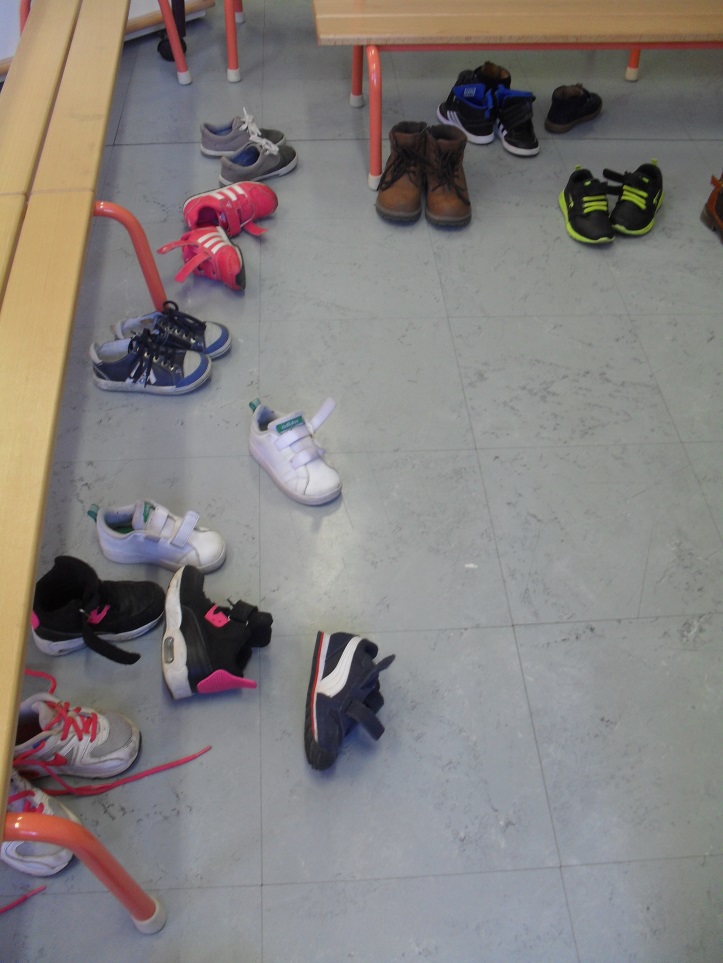 Puis vient l’heure de la sieste …puis celle  du lever, on apprend à ranger son doudou et sa tétine.
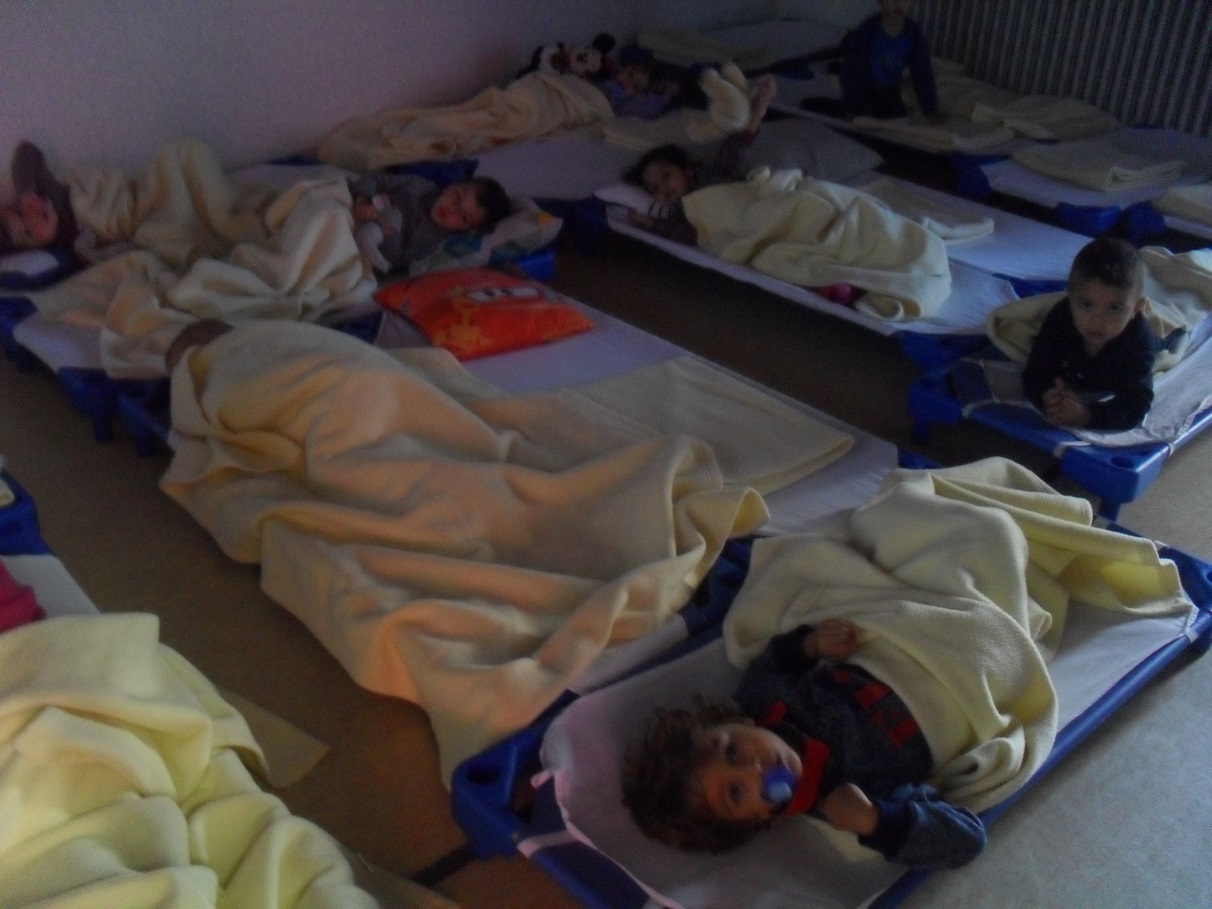 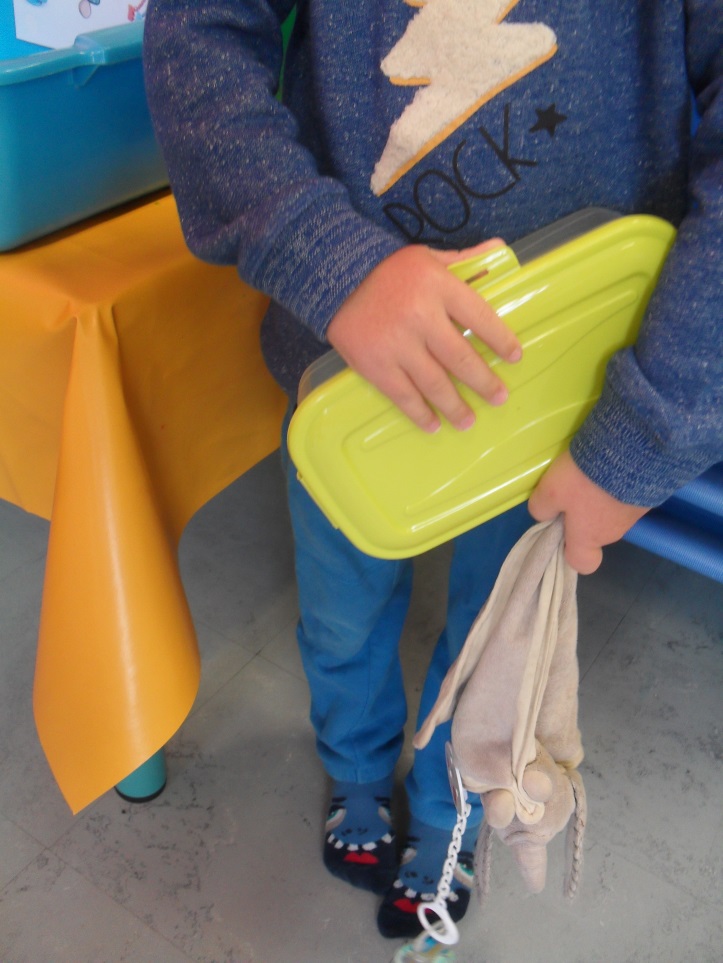 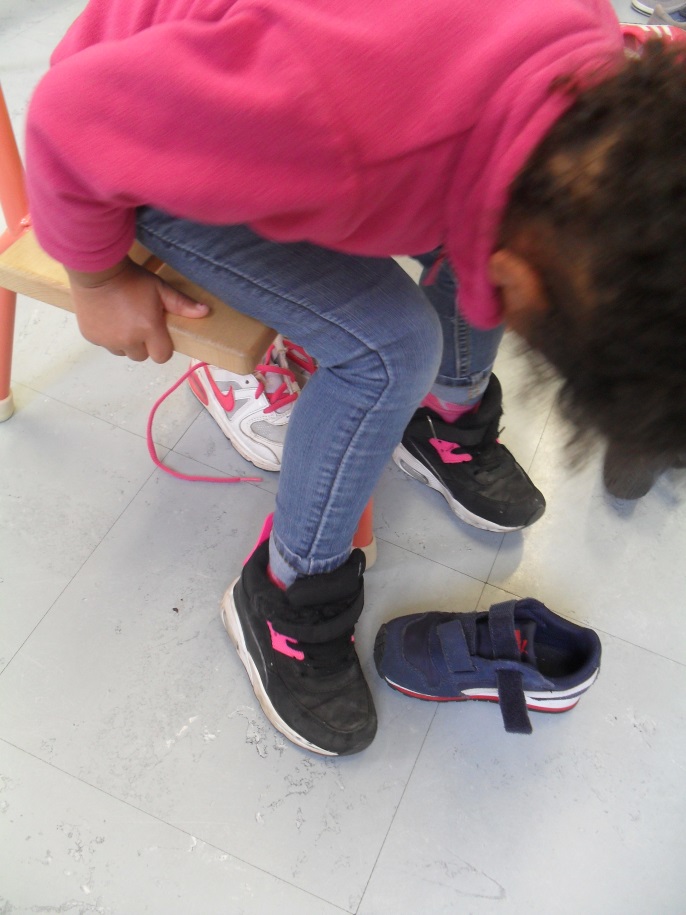 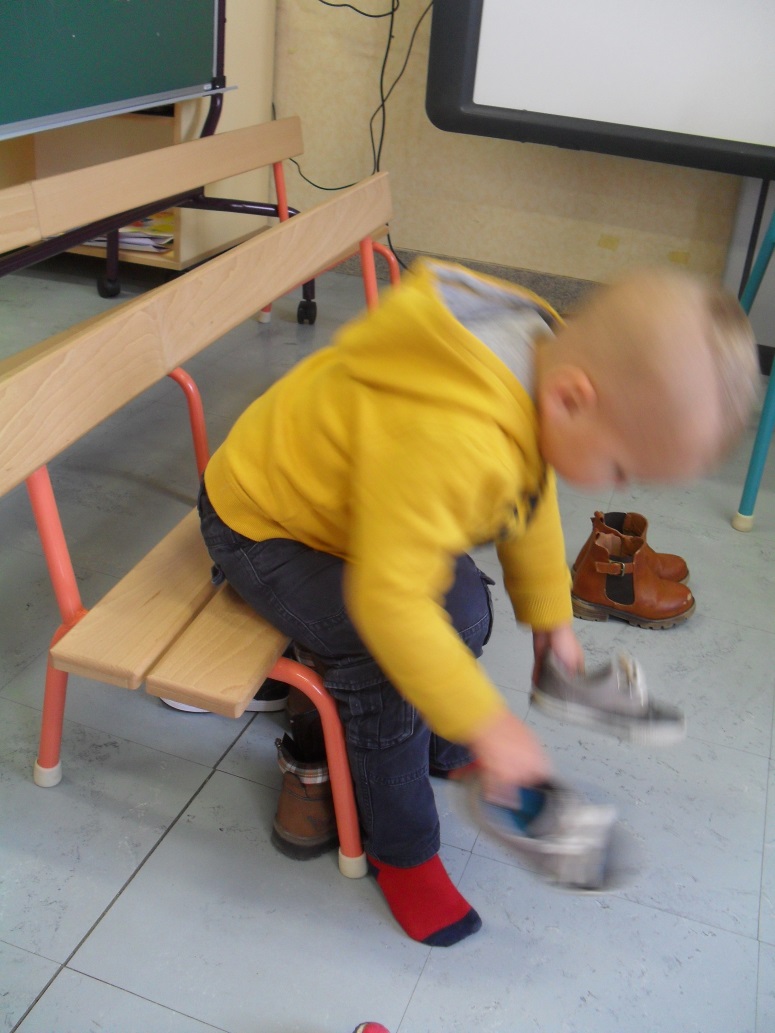 On apprend aussi à se rechausser
Après avoir un peu joué en attendant que tout le monde soit levé, c’est l’heure de l’histoire….Les mamans vont arriver…La Journée d’école s’achève.
On se dit « AU REVOIR »
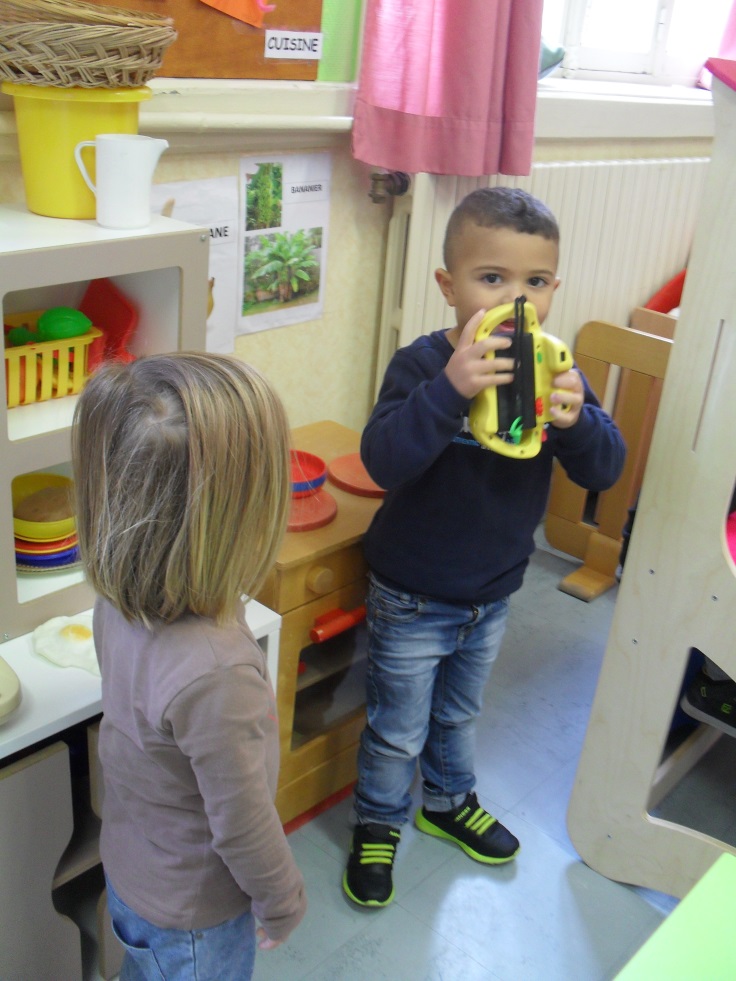 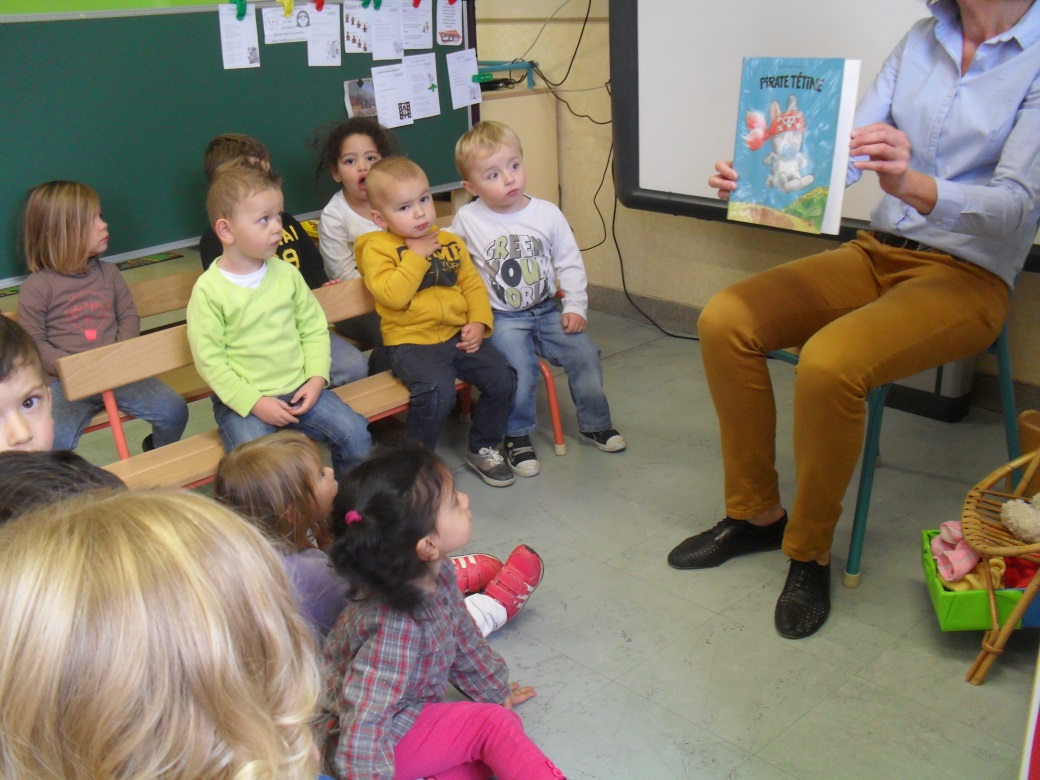